A SHORT HISTORY OF THE WORLD ECONOMY
1
A SIMPLE PICTURE OF THE WORLD ECONOMY
2
A SIMPLE PICTURE OF THE WORLD ECONOMY
In 2022:
world population : 7,951 million people. 
World GNI: $101,003 billion. 
The total value of the global exports                                      in goods and services: $32.1 trillion.
3
A SIMPLE PICTURE OF THE WORLD ECONOMY
The world income and trade are distributed unevenly among different country groups. 
The share of high-income countries:
only 15.7% in the world population, 
 but  63.0% in the world output.
4
Table 1.1 Distribution of World Population and Output, 2022 (Atlas Method)
5
Figure 1.1 Uneven Distribution of World Income, 2022 (Atlas Method, %)
POPULATION
INCOME
6
A SIMPLE PICTURE OF THE WORLD ECONOMY
Per capita national income (PCNI) figures make this income imbalance more apparent: 
PCNI is only $721 in Low-Income countries, 
it is $51,087 in High-Income countries, 
	71 times of the Low-Income Countries.
7
A SIMPLE PICTURE OF THE WORLD ECONOMY
A similar picture is seen                                                                in the distribution of international trade                      and global wealth. 
In 2022,                                                                 the share of high-income countries is        67.5% in the global exports in goods and services.
8
A SIMPLE PICTURE OF THE WORLD ECONOMY
World Bank estimation for 2018:
high-income countries owned                       about 61% of the global wealth                                          and the average per capita wealth                                       in these countries was                                                                    53 times of that in low-income countries.
9
A SIMPLE PICTURE OF THE WORLD ECONOMY
This outcome is a result of                                         historical developments in modern ages,
especially the emergence and expansion                        of capitalism.
10
ECONOMIC GROWTH IN A HISTORICAL PERSPECTIVE
11
ECONOMIC GROWTH IN A HISTORICAL PERSPECTIVE
Income was distributed much more evenly across the regions of the world                         before the modern ages. 
The uneven distribution of income across regions                                                                       is a result of differentiation                                                   in regional growth rates.
12
ECONOMIC GROWTH IN A HISTORICAL PERSPECTIVE
Economic growth rate varies                                            both through times and across regions.
It is possible to say that                                     the primary factor behind the interregional growth-rate differentials is 
the emergence of capitalism                                               in different regions                                                                          at different times.
13
ECONOMIC GROWTH IN A HISTORICAL PERSPECTIVE
Capitalism emerged first                                                         in Western Europe as commercial capitalism 
and then evolved into industrial capitalism. 
It is not easy to indicate specific dates                              for passages                                                             from feudalism to commercial capitalism 
and from commercial capitalism to industrial capitalism.
14
ECONOMIC GROWTH IN A HISTORICAL PERSPECTIVE
The evolution from feudalism to commercial capitalism happened                                    between 1000 and 1500,
and the passage from commercial capitalism to industrial capitalism took place                 during the last quarter of 18th                                             and the first quarter of 19th centuries.
15
ECONOMIC GROWTH IN A HISTORICAL PERSPECTIVE
According to British economic historian Angus Maddison, the emergence of capitalism happened under the leadership of                                                                 four economic and political powers: 
Venice, 
Portugal, 
Netherlands 
and United Kingdom.
16
ECONOMIC GROWTH IN A HISTORICAL PERSPECTIVE
As we will see later, 
with the emergence of commercial capitalism, the rate of growth accelerated                                              in leading regions 
while it stagnated and even declined                              in others. 
This episode diversified regions                                    regarding their productive capacities                        and development levels.
17
ECONOMIC GROWTH IN A HISTORICAL PERSPECTIVE
In the industrial capitalism                     machines were developed                                                   and used in production. 
Intensive usage of machines in production                  is called industrial revolution.
18
ECONOMIC GROWTH IN A HISTORICAL PERSPECTIVE
During the industrial revolution,                   very significant productivity and quality improvements                                                                   were recorded in industrializing countries. 
This provided them with                      comparative advantage                              against other countries                                                                in international trade.
19
ECONOMIC GROWTH IN A HISTORICAL PERSPECTIVE
While the production and income were rising rapidly in the industrialized countries, 
the remaining parts of the world                                        could not be able                                                                to retain their traditional productive powers.
20
ECONOMIC GROWTH IN A HISTORICAL PERSPECTIVE
Tables through 1.2-1.4, and Figure 1.2                      are based on                                                                                  the estimations                                                                         by Angus Maddison.
21
ECONOMIC GROWTH IN A HISTORICAL PERSPECTIVE
They describe 
how the world average growth rate                          has changed, 
how regional growth rates                                       have differentiated 
and, therefore,                                                              how the distribution of world output                     and per capita income have varied 
        since the year 1000.
22
GDP Growth
23
GDP Growth
Table 1.2 demonstrates how                                                the speed of increase in the global and regional production levels                                                   has changed. 
The world output increased 113 times between 1000 and 1970.
24
Table 1.2 Change in the World and Regional GDP (Output in the year 1000=1)
25
GDP Growth
During the same period (between 1000 and 1970) total output increased 
328 times in Western Europe, 
4,715 times in Western Offshoots, 
249 times in Latin America, 
and only 36 times in Asia and 35 times in Africa.
26
GDP Growth
We can see in Table 1.2 that                                                  the rate of growth also fluctuated in time; 
while there is an increasing trend in the long run, 
growth rates have varied in different sub periods. 
Table 1.3 is prepared to make these variations more apparent.
27
Table 1.3 Average Annual GDP Growth Rate (%)
28
GDP Growth
Look at first the figures for the entire world: 
the average growth rate is                       0.14% between 1000 and 1500; 
increased to                                                0.29% between 1500 and 1600, 
fell to                                                           0.11% between 1600 and 1700,
rose again to                                                0.52% between 1700 and 1820. 
It accelerated further after 1820.
29
GDP Growth
The world annual average growth rate was 1.49% in 1820-1913 and 1.82% in 1913-1950. 
The world economy grew very faster                                in 1950-1970 than it had ever done before; the average annual growth rate was about 5%.
30
GDP Growth
For Maddison,                                                                       the period between 1000 and 2000 comprised two distinct epochs: 
1000-1820 
and 1820-2000. 
There was a wide disparity in the performance of different regions in both epochs. 
The most dynamic Group included Western Europe, Western Offshoots and Japan.
31
GDP Growth
Growth rate differentials resulted in big variations in regional shares in total world output (Table 1.4). 
There have been significant changes in the weight of different regions.
32
Table 1.4 Shares of World GDP, 1000–1973 (%)
33
GDP Growth
In the year 1000, while Asia (except Japan) produced more than two thirds of world GDP, the share of Western Europe was about 9%. 
In 1820 the proportions were 56% and 24%, respectively. 
In 1950, the Asian share was only 15.5%. 
1820 seems to be the end of Asian domination in the world production.
34
GDP Growth
The economic ascension of Western Europe began in the 11th century. 
It proceeded at a slow pace,                                              but its real income had tripled by 1820. 
The locus and characteristics                                                      of economic leadership changed                                through time.
35
GDP Growth
The North Italian city states,                                                       particularly Venice,                                                  initiated the growth process                                              and reopened Mediterranean trade.
36
GDP Growth
Portugal and Spain                                                     opened trade routes to the Americas and Asia,                                             but were less dynamic than the Netherlands 
which became the economic leader around 1600                                                                                               and had to leave the leadership                                                to the United Kingdom in the 19th century.
37
GDP Growth
Western Europe overtook China (the leading Asian economy)                                                                           in per capita performance in the 14th century. 
Thereafter,                                                                         Chinese and most of the other Asian economies were stagnant                                               until the second half of the 20th century.
38
GDP Growth
The stagnation in China was                          initially due to indigenous factors, 
and then reinforced by colonial exploitation
which derived from Western hegemony. 
Japanese economy was more dynamic                    than other Asian economies.
Japan caught up with and overtook China                    in PCI by the first half of the 19th century.
39
GDP Growth
West European appropriation                                                of the natural resources of North America,                           and  introduction of European settlers, technology and organization                                           added a substantial new dimension                                   to Western economic ascension                                        from the 18th century onwards.
40
Per Capita Income (PCI)
41
Per Capita Income (PCI)
PCI is total income divided by total population. 
Therefore, it is changing depending on these two variables.
42
Per Capita Income (PCI)
Figure 1.2 is prepared to explain how the relative regional PCIs have changed since the year 1000.
43
Figure 1.2 Relative Per Capita Income (World average=100)
44
Per Capita Income (PCI)
For each date, the average world PCI is accepted as 100 and the relative PCI in other regions is calculated accordingly. 
In 1000 the highest average PCI was in Asia, and it was 16 pp higher than L. America and Western Offshoots (104 versus 88). 
In 1500 the highest average PCI was in W. Europe, and it was 65 pp higher than PCI in Western Offshoots (136 versus 71).
45
Per Capita Income (PCI)
The difference between the highest and the lowest continued to enlarge,                                          except the period between 1950 and 1970. 
It was 118 pp in 1820 (181 versus 63),                                       301 pp in 1913 (343 versus 42),                                        405 pp in 1950 (439 versus 34)                                       and 354 pp in 1970 (390 versus 36).
46
Per Capita Income (PCI)
The fall in the relative African PCI make this pattern of change apparent. 
African PCI relative to the world average                  was 94% in the year 1000 and 63% in 1820. 
In fact, African PCI was lower in 1820                           than in the first century. 
After 1820, there has been slower advance than in all other regions, and it was only 36% of the world average in 1970.
47
Per Capita Income (PCI)
PCI in Western Europe and Western Offshoots were also lower than world average in 1000.
The West European PCI was below that in China, India, and other parts of East and West Asia.
48
Per Capita Income (PCI)
Divergence in the productive capacities of countries had important repercussions                             on the international balance of power.
While the economic, politic, and military power of industrialized countries was increasing,                                                            the relative position of other countries deteriorated.
49
Per Capita Income (PCI)
This, in turn, increased the gap              between industrial                                                                     and pre-industrial countries. 
Divergence between countries deepened further                                                                                   during the 19th and 20th centuries.
50
WHY HAVE ECONOMIES DIVERGED?
51
WHY HAVE ECONOMIES DIVERGED?
Maddison explained advances in income                   over the past millennium by three interactive processes: 
Conquest or settlement of relatively empty areas which had fertile land, new biological resources, or a potential to accommodate transfers of population, crops and livestock; 
international trade and capital movements; 
technological and institutional innovation.
52
Conquest and Settlement
53
Conquest and Settlement
A dramatic example of conquest and settlement case was                                                           the European encounter with the Americas. 
Since the most part of the New World was thinly populated,                                                 the discovery of this continent opened                             an enormous area for Europeans.
54
Conquest and Settlement
The new continent offered crops unknown elsewhere. 
These were introduced in Europe, Africa, and Asia,                                                                      and enhanced their production capacity                     to sustain population growth. 
There was a reciprocal transfer                                       to the Americas,                                                         which greatly augmented its potential.
55
Conquest and Settlement
The major initial attractions of the Americas were                                                                     the rich silver resources of Mexico and Peru, 
and development of plantation agriculture with imports of slave labor from Africa. 
The neo–European economies                                                 in America developed later.
56
Conquest and Settlement
The full potential                                                                        of the Americas began to be realized in the 19th century.
57
International Trade and Capital Movements
58
International Trade and Capital Movements
In this section, we will give an overview of               the development of international trade                 by summarizing the policies and performances of the leading countries: 
Venice, 
Portugal, 
Netherlands 
and United Kingdom.
59
International Trade and Capital Movements
Since we will examine capital movements                     in more detail in Chapter 6,                                 they will be mentioned in this chapter only when it is necessary.
60
Venice
61
Venice
International trade was important                                       in the economic ascension of Western Europe.
62
Venice
Venice played a key role from 1000 to 1500                    in opening trade within Europe                                        and in the Mediterranean.
It opened trade in Chinese products                                              via the caravan routes                                                              to ports in the Black Sea. 
It traded in Indian and other Asian products via Syria and Alexandria.
63
Venice
Trade was important                                                                in bringing high value spices and silks                             to Europe, 
but it also helped the transfer of technology from Asia, Egypt and Byzantium. 
The maritime expansion of Venice was supported                                                                           by the improvements                                                              in shipbuilding and navigation techniques.
64
Venice
The Venetian Republic was                                                  the richest West European economy                                     between the 11th and 16th centuries. 
Venice was the most successful of the North Italian city states                                                                    in creating and maintaining a republic dominated by the merchant-capitalist elite.
65
Venice
It created political and legal institutions                         which guaranteed                                                 property rights                                                   and the enforceability of contracts. 
Institutional innovations were instrumental                 in establishing Venice as the lead economy                of that epoch.
66
Venice
Venice was a pioneer in developing                              foreign exchange and credit markets,                       banking,                                                                                 and accountancy. 
It established a solvent system of public finance                                                                                 and created a competent diplomatic service.
67
Venice
Venice played an important part                                             in fostering the intellectual development                               of Western Europe. 
It created manuscript libraries                        and pioneered in book publishing. 
Venetian publishing helped invigorate the cultural and intellectual life of Europe.
68
Venice
The Venetian state was the major shipbuilder and played a leading role                                                  in commercial activity. 
The biggest enterprise in Venice                                      was the Arsenal,                                                                         a public shipyard created in 1104. 
It was operative for centuries                           and employed thousands of workers.
69
Venice
It developed new types of ship                                   suitable for the conditions of trade                                                   in the Mediterranean. 
This state activity reduced costs for private traders                                                                                         by making commerce more secure                                  from enemy attack.
70
Venice
In 1291,                                                                the Genoese and opened the way                                                               for European commerce                                                        from the Mediterranean to the Atlantic                       by seizing the control of the straits of Gibraltar. 
Thereafter Venetian galleys used this route                        to trade with London and Bruges.
71
Venice
Although international trade,                                          banking,                                                                   shipbuilding,                                                                              and associated trades were                                           the biggest sectors of the Venetian economy,
there were also sizeable manufacturing activities.
72
Venice
Venice was a pioneer in glassblowing technology in Europe. 
From the 13th century                                     Venetians produced                                                             delicate, carefully blown sand–glasses                               as a time–keeping device for mariners.
73
Venice
From the 14th century onwards                      they started making spectacles,                                        which greatly increased the productivity of artisans and scholars.
The trade with Asia                                                                     in raw silk and silk products eventually                            led to import substitution in Europe. 
Silk production came to Italy in the 12th century.
74
Venice
Sugar was another major product. 
Venice created plantation agriculture                          and processing facilities with slave labor                        in Crete and Cyprus,                                                      using techniques borrowed from Syria. 
Venetian practice was copied later                                       by the Portuguese in Madeira and in Brazil.
75
Venice
The Venetian role                                                                       in the spice trade was greatly reduced                                 at the beginning of the 16th century 
because of restrictions on trade                                        with Syria and Egypt imposed                                                   by the Ottoman authorities,
and competition from direct Portuguese shipments from Asia.
76
Venice
Venetian shipping also faced increased competition on Western routes to England and Flanders, 
and its sugar industry in Crete and Cyprus declined                                                                              because of competition                                                      from Portuguese production in Madeira                        and later in Brazil.
77
Venice
In addition,                                                 progress in shipbuilding technology                                       in the Atlantic economies                                                      quickly rendered the oared Venetian galley obsolete.
78
Venice
Nevertheless,                                                                 Venice remained one of the richest parts of Italy and Europe                                                                                                until overtaken by the Dutch in the 17th century.
79
Portugal
80
Portugal
In the second half of the 15th century, 
a much more ambitious interaction                                 between Europe and the rest of the world  had started                                                                              in Portugal.
81
Portugal
Portugal played the main role in 
opening European trade, 
Navigation, and settlement in the Atlantic islands, 
developing trade routes around Africa,    into the Indian Ocean,                                    to China and Japan.
82
Portugal
It became the major shipper of spices                            to Europe for the whole of the sixteenth century,                                                                          usurping this role from Venice. 
Its navigators discovered Brazil. 
It established a monopoly of trade                              with Indonesia.
83
Portugal
Deep–sea fishermen provided an important part of the Portuguese food supply
and developed an unrivalled knowledge                        of Atlantic winds, weather, and tides.
84
Portugal
The value of these skills was greatly enhanced by crown sponsorship of 
Atlantic exploration, 
research on navigation, 
training of pilots, 
and documentation of maritime experience.
85
Portugal
Portuguese shipbuilders adapted the design of their ships                                                                                 in the light of increasing knowledge of Atlantic sailing conditions.
86
Portugal
Another element in Portuguese success was
the ability to absorb Jewish merchants and scholars 
who had played a significant role in Iberia during Muslim rule and driven out of Spain.
87
Portugal
Jewish merchants and scholars provided important skills 
in developing Portuguese business interests in Africa, Brazil, and Asia, 
in scientific development, 
in trade with the Muslim world 
and in attracting Genoese and Catalan capital to Portuguese business ventures.
88
Portugal
Portugal transferred cane sugar production and processing technology                                              into the Atlantic islands and Brazil. 
It inaugurated the slave trade to provide a labor force for the industry in the New World. 
It carried about one half of the slaves                          who were shipped to the Americas                             from Africa between 1500 and 1870.
89
Portugal
While sugar was a very rare and expensive commodity in Europe in the 15th century, 
it became an item of popular consumption, 
having grown much more in volume                                   than trade in any other tropical product                            by the end of the 18th century.
90
Netherlands
91
Netherlands
The Netherlands was                                                                the next leader of capitalist development. 
Dutch PCI growth was the fastest in Europe from 1400 to 1700.
And Dutch PCI was the highest                                                  between 1600 and 1820.
92
Netherlands
Netherlands had                                                        a high degree of international openness                          and specialization, 
and a very large trading empire in Asia.
93
Netherlands
The factors that made Netherlands                                the most dynamic European economy from 1400 to the middle of the 17th century are:
Development of shipping and shipbuilding, 
the transformation of Dutch agriculture  into horticulture, 
and the creation of a large canal network, using of power derived from windmills and peat.
94
Netherlands
It pushed international specialization                        much further than any other country. 
Shipping and commercial services provided a large part of its income. 
60% of its labor force was employed                                     in non-agricultural sectors in 1700.*
95
Netherlands
When Portugal was pioneering worldwide linkages,                                                             trade relations between different parts of northern Europe were intensified                     by the phenomenal development of Dutch maritime activity. 
In 1570, 
the carrying capacity of Dutch merchant shipping was about the same as the combined fleets of England, France, and Germany.
96
Netherlands
Until 1580,                                                             the Netherlands was                                                           the most prosperous industrial area in Europe 
and a center for banking,                                                        finance,                                                                                      and international commerce.
97
Netherlands
The Dutch created a modern nation state, which
protected property rights of merchants and entrepreneurs,
promoted secular education
and practiced religious tolerance.*(E) 
They destroyed the Iberian monopoly of trade with Africa, Asia, and the Americas.
98
Netherlands
The initial economic success of the Dutch Republic,                                                             and its maritime and commercial supremacy, depended to a substantial extent on 
success in war 
and beggar–your–neighbor commercial policy                                                                                    in competition with Portugal and Spain.
99
Netherlands
By the 18th century                                                it had lost this supremacy,                        because its two new rivals,                                             England and France, 
had greatly increased their maritime strength, 
and used the same techniques to push                   the Dutch out of the markets they sought  to dominate.
100
Netherlands
The volume of Dutch foreign trade dropped 20% from 1720 to 1820. 
During this period, 
British exports rose more than sevenfold                 in volume, 
and French by about threefold.
101
Netherlands
From 1700 to 1820, 
Dutch PCI dropped by a sixth, 
British rose by half and French by a quarter.
102
Netherlands
The rise of new powers                                                      was at the expense of falling of old powers.
Netherlands was involved in a series of wars  in which England and France became the main enemies in the 17th and 18th centuries.
103
Netherlands
Towards the end of the 17th century           Dutch economic expansion faltered. 
The Netherlands became the victim                           rather than the beneficiary of the beggar–your–neighbor policies                                                             of the merchant capitalist era.
104
Netherlands
British and French shipping, trade and industry grew much faster                                                   than those of the Netherlands. 
Both countries adopted protectionist policies* which damaged Dutch interests.
105
Netherlands
The most important were the British Navigation Acts and similar French provisions. 
From 1651 onwards                                       access of Dutch shipping and Dutch ship exports to the ports of the United Kingdom were restricted                                                                    and Dutch trade with English and French colonies was barred.
106
Netherlands
The main reason for loss of dynamism in the 18th century was                                                the destruction of monopolistic trading privileges in conflicts with France and the United Kingdom,                                            which pushed the Dutch to the sidelines.
107
Netherlands
Population growth slackened                                             as the economy ceased to attract migrants. 
There was stagnation in industry                                   and substantial growth in the agriculture. 
Production and exports of textiles, fisheries, and shipbuilding declined.
108
Netherlands
However,                                                                           Dutch service industries continued to play                   an important part in the economy,                      and there was a large increase in overseas investment.
109
United Kingdom
110
United Kingdom
The UK took over the leadership of capitalist development from Netherlands. 
It  followed the Dutch model                                                       of international specialization and commercial development, 
built a much bigger colonial empire, 
and was a pioneer                                                        in industrial and transport technology.
111
United Kingdom
Britain had faster growth in PCI from                               the 1680s to 1820                                                          than any other European country. 
This was due                                                                               to improvement of its agriculture,                             banking,                                                                          financial and fiscal institutions,                                     and to a surge in industrial productivity.
112
United Kingdom
It also derived great benefits from its rise                      to commercial hegemony by adroit using              a beggar–your–neighbor strategy. 
Sixty years of armed conflict                                  and the restrictive Navigation Acts           pushed competitors out of the markets                                it sought to monopolize.
113
United Kingdom
It took over the leading role                                                      in shipping slaves from Africa to the Caribbean 
and created an overseas empire                    with a population of about 100 million* by 1820.
(1040 million, world population)
114
United Kingdom
Other European powers were losers                                     in the British struggle for supremacy. 
By 1815,                                                               the Dutch had lost all their Asian territories except Indonesia. 
The French were reduced to a token colonial presence in Asia                                                and lost their major asset in the Caribbean.
115
United Kingdom
Brazil established its independence from Portugal in 1822. 
Spain lost its huge colonial empire                                          in L. America,                                                                 retaining only Cuba, Puerto Rico, and the Philippines.
116
United Kingdom
Britain took over what the French and Dutch had lost in Asia and Africa,                        extended its control over India,                                and established a privileged commercial presence in L. America.
Between 1820 and 1913,                             British PCI grew three times as fast as in 1700–1820.
117
United Kingdom
The basic reason for improved performance was 
the acceleration of technical progress, 
accompanied by rapid growth of the physical capital stock 
and improvement in the education and skills of the labor force.
Changes in commercial policy also made a substantial contribution.
118
United Kingdom
In 1846                                                                protective duties on agricultural imports were removed. 
By 1860,                                                                 all trade and tariff restrictions had been removed unilaterally. 
In 1860                                                                  there were reciprocal treaties for freer trade with France and other European countries.
119
United Kingdom
Free trade was imposed                                    not only in India and other British colonies,                                                  but also in Britain’s informal empire.
120
United Kingdom
China, Persia, Thailand, and the Ottoman Empire were not colonies, but were obliged to
maintain low tariffs by treaties which reduced their sovereignty in commercial matters, 
and granted extraterritorial rights to foreigners. 
This regime of free trade imperialism favored British exports. *
121
United Kingdom
Innovations in communication played a major part                                                                         in linking national capital markets                  and facilitating international capital movements.
122
United Kingdom
The UK already had an important role                           in international finance, thanks to 
the soundness of its public credit and monetary system, 
the size of its capital market and public debt,
the maintenance of a gold standard
and a securely protected system of property rights.
123
United Kingdom
It was a wealthy country operating close                     to the frontiers of technology. 
Its financial capital was attracted to                         foreign investment.
124
United Kingdom
From the 1870s onward,                               there was a massive outflow of British capital for overseas investment. 
The UK directed half its savings abroad.* 
French, German, and Dutch investment was also substantial.
125
United Kingdom
The old liberal order was shattered by 
two world wars 
and the collapse of capital flows,                        migration and trade in the 1930s. 
Between 1913 and 1950,                                 the world economy grew much more slowly than in 1870–1913,                                           and world trade grew much less than                         world income.
126
United Kingdom
By 1950 colonialism was in an advanced state of disintegration. 
With one or two exceptions,                           the exit from empire was more or less complete by the 1960s. 
The British imperial order was finished,          as were those of Belgium, France,                                    the Netherlands, and Japan.
127
United Kingdom
In the West,                                                        the US had emerged as the new  hegemonic power.
128
Technological andInstitutional Innovation
129
Technological andInstitutional Innovation
From the year 1000 to 1820,                  advances in technology were much slower than they have been since,                              but they were nevertheless a significant component of the growth process. 
Without improvements in agriculture,          the increase in world population could not have been sustained.
130
Technological andInstitutional Innovation
Without improvements in maritime technology and commercial institutions       the opening of the world economy could not have been achieved.
131
Technological andInstitutional Innovation
Technical advance was dependent on 
fundamental improvements in scientific method, 
experimental testing, 
 and systematic accumulation and publication of new knowledge.
132
Technological andInstitutional Innovation
The long centuries of effort provided intellectual and institutional foundations                       for the much more rapid advances achieved                  in the 19th and 20th centuries.
This process of cumulative advance                                        is clearly demonstrated                                                       in the history of maritime technology and navigation.
133
Technological andInstitutional Innovation
Until the 15th century,                                                  European progress in many fields was dependent on transfers of technology                        from Asia or the Arab world. 
By the end of the 17th century,                                           the technological leadership of Europe in shipping and armaments was apparent.
134
Technological andInstitutional Innovation
The advance started when Venice created its public shipyard in 1104 to build its oared galleys and improve ship design. 
The introduction of the compass and the sandglass for measuring time at sea         helped to double the productivity of ships. 
They could navigate in bad weather.
135
Technological andInstitutional Innovation
The Portuguese preparations for the passage to India were a major research project involving years of experimentation in 
shipping technology, 
improvement of navigational instruments and charts, 
applied astronomy, 
developing knowledge of winds, currents, and alternative routes.
136
Technological andInstitutional Innovation
The Dutch created                                                                       a new type of factory ship                                                   for processing the herring catch at sea. 
They developed mass production                                            of a cheap general purpose cargo vessel.
137
Technological andInstitutional Innovation
The British government financed                                     and encouraged research into 
astronomy, 
terrestrial magnetism, 
production of the first reliable maritime chronometer 
and nautical almanacs.
138
Technological andInstitutional Innovation
By the end of the 18th century                      ships could carry ten times the cargo                                of  a 14th century Venetian ship,                                     with a much smaller crew. 
The safety of long-distance sea travel was                    also greatly improved.
139
Technological andInstitutional Innovation
There had also been important institutional advances.
140
Technological andInstitutional Innovation
Banking,                                                                              credit,                                                                                   foreign exchange markets,                                                 financial and fiscal management,                   accountancy, insurance and corporate governance
were essential components                                                  of European success                                              in opening the world economy.
141
Technological andInstitutional Innovation
Within Western Europe                                                        the diffusion of technology was fostered                        by the growth of humanist scholarship,                         the creation of universities                                                  and the invention of printing.
In the 16th and 17th centuries,                       there was a revolutionary change                                        in the quality of western science.
142
Technological andInstitutional Innovation
Cooperation between savants and scientists was institutionalized                                                              by the creation of scientific academies                            which encouraged discussion and research and published their proceedings.
143
STRUCTURAL CHANGE IN EMPLOYMENT
144
STRUCTURAL CHANGE IN EMPLOYMENT
Along with the developments summarized above,                                                                                   the employment structure of the leading countries also changed                                                                            from a traditional employment pattern                                   to a modern one.
145
STRUCTURAL CHANGE IN EMPLOYMENT
In traditional societies                                                                   a great majority of people were employed                     in agriculture. 
Handicrafts, trade and public services were other employment areas.
146
STRUCTURAL CHANGE IN EMPLOYMENT
With the radical transformation in economic structures 
the shares of agriculture and handicrafts declined 
and the shares of industry and services increased. **
147
STRUCTURAL CHANGE IN EMPLOYMENT
Table 1.5 shows how typical structural transformation happened in three leading countries: Netherlands, UK and the USA.
148
Table 1.5 Structure of Employment in the Netherlands, the UK and the US (percent of total employment)
149
STRUCTURAL CHANGE IN EMPLOYMENT
Between 1700 and 2000, the shares of the main three sectors in total employment changed as follows:
Agriculture,  fell from about one half below 5%, 
Services, rose from about 20% to about three quarters 
industry increased first and then declined.
150
STRUCTURAL CHANGE IN EMPLOYMENT
Other countries also followed a similar way, albeit to a different extent.
With the transformation in production structure from traditional into modern         not only the sectoral employment  
    but legal status of labor force also changed.
151
STRUCTURAL CHANGE IN EMPLOYMENT
In traditional production structure           people lacked the freedom of movement                     and choosing profession. 
Most of them were tied in land                                      where they worked. 
Moreover,                                                             an important part of working people was either slave or quasi-slave.
152
STRUCTURAL CHANGE IN EMPLOYMENT
Slaves were the subject of both domestic                         and international trade. 
Africa was an important slave exporter. 
Between 650 and 1500,                                    6.5 million slaves had been shipped                             from Africa across the Sahara                                      to Arabia, the Persian Gulf, and India.
153
STRUCTURAL CHANGE IN EMPLOYMENT
The Atlantic trade                                                            which started after the discovery of America                                                          led to a massive increase in enslavement. 
Total shipments of slaves to America                            from 1500 to 1870 were about 4.5 million.
Slavery within Africa continued after                   the abolition of the Atlantic flow                                       at the beginning of the 19th Century.
154
STRUCTURAL CHANGE IN EMPLOYMENT
With the emergence of capitalism          working people became free laborer, 
who work on labor contract 
and who have freedom of movement and choosing profession.
155
STRUCTURAL CHANGE IN EMPLOYMENT
Transformation of the employment structure resulted                                                                                                   in much higher labor productivity.
156
CONCLUDING REMARKS
157
CONCLUDING REMARKS
The Economic growth rate has been                           uneven in space and time.  
The average increase in the world income                   has been different                                                                        in each sub-period in the past. 
Total world income had increased                                    about 150 times between 1500 and 2000.
158
CONCLUDING REMARKS
While the average growth was 
less than three times in the first 300 years, 
it was 54 times in the last 200 years.*
Regional growth performances also reflect                    a similar pattern; 
despite a general long-term increasing trend after 1820,                                                                               they fluctuate in time.
159
CONCLUDING REMARKS
Growth rate was                                                  highest for the Western Offshoots                        (US, Canada, Australia and N. Zealand)                            over the whole period, 
and it was lowest for Africa.
160
CONCLUDING REMARKS
The divergence between the per capita incomes of different regions enlarged                         in the last millennium. 
After 1950s, however,                             resurgent Asian countries have demonstrated that an important degree of catch–up is feasible.
161
CONCLUDING REMARKS
Looser countries,                                            which have seen the magical effects of the industrialization,                                                                     also have tried to be successful in the way                      of industrialization.
And there are success stories and failures                         of nations.
162
CONCLUDING REMARKS
Many countries joined industrialization process in the second half of the 20th Century. 
Today,                                                                              most of the countries in the world are much more industrial than they were, for example, in 1950.
163
CONCLUDING REMARKS
However,                                                                        the diffusion of industrialization has not prevented the divergence among countries.
As we will see, 
there are still big differences between                        the productivity and development levels                           of countries.
164
CONCLUDING REMARKS
Rapid technological progress creates new opportunities for underdeveloped countries. 
But since the technological possibilities of these countries are relatively weaker, 
most of them could not fully benefit from                this progress.
165
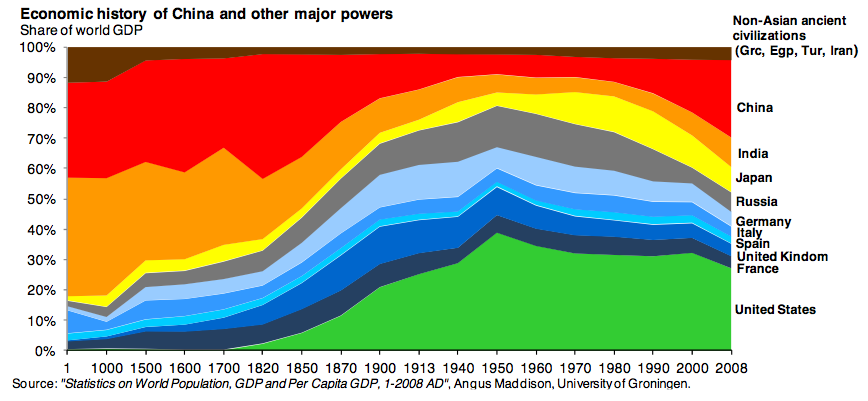 166